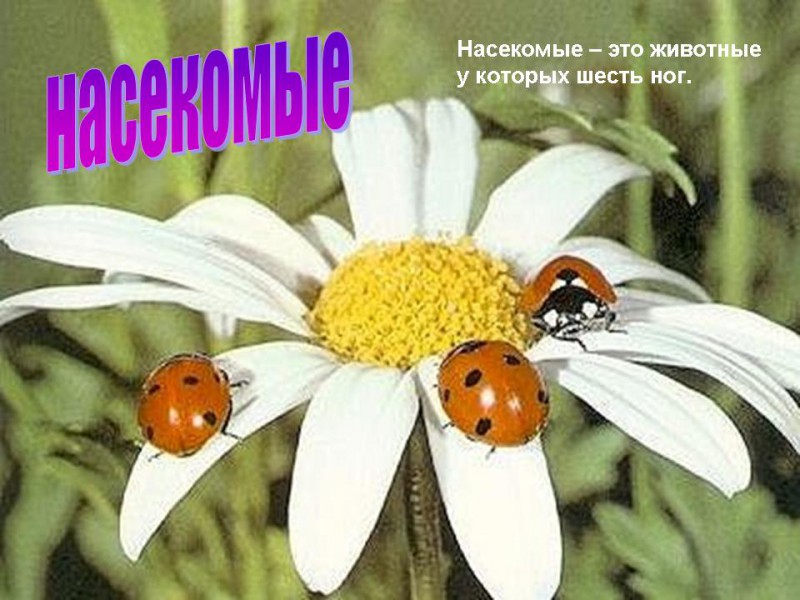 Составила: Воспитатель Тимошенко А.А.
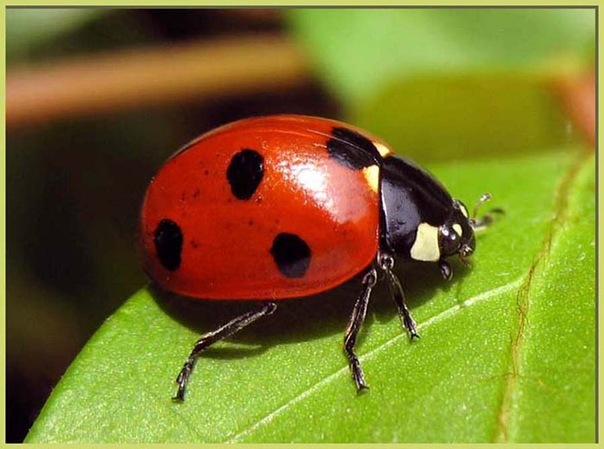 Божья коровка
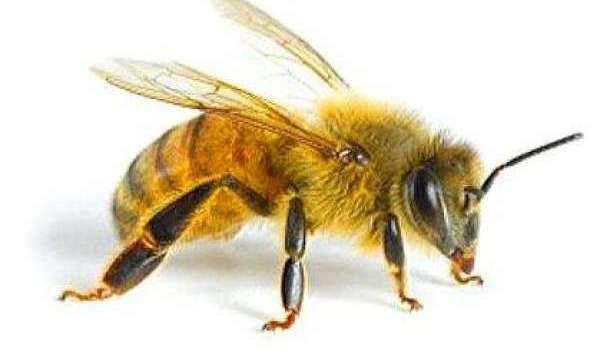 Пчела
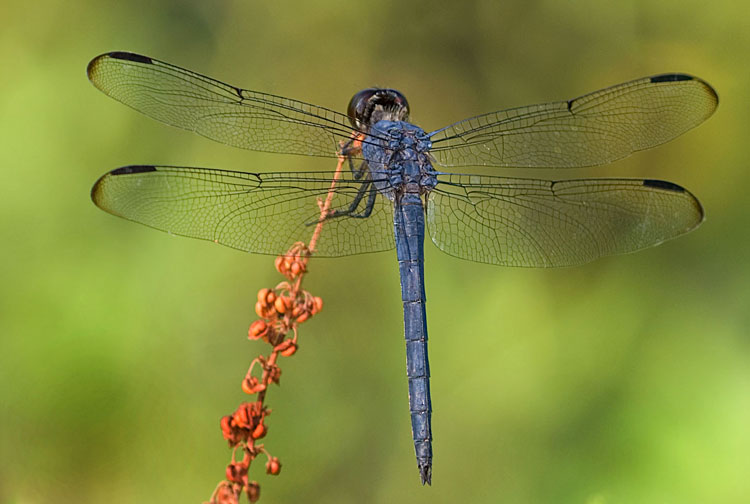 Стрекоза
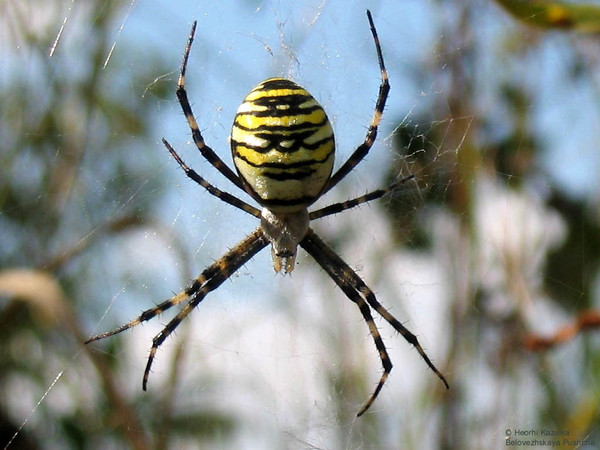 Паук
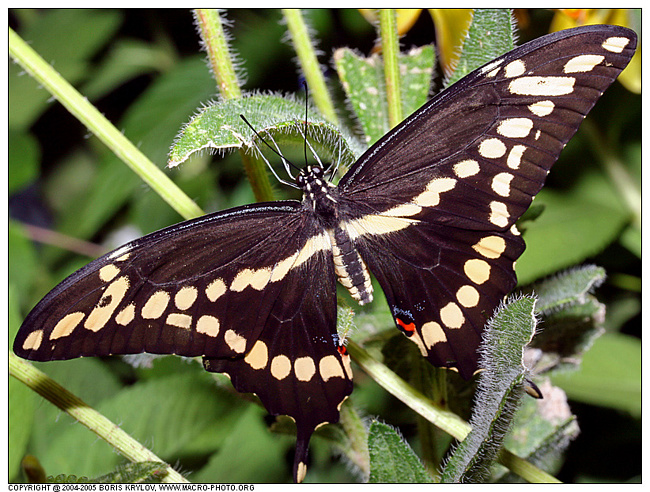 Бабочка
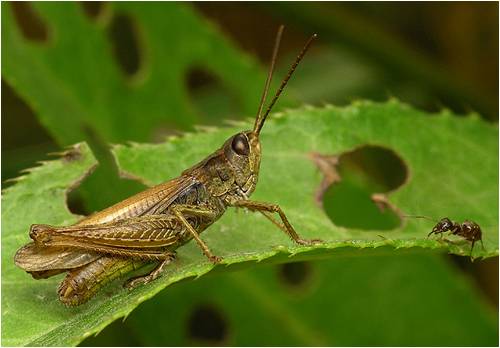 Кузнечик
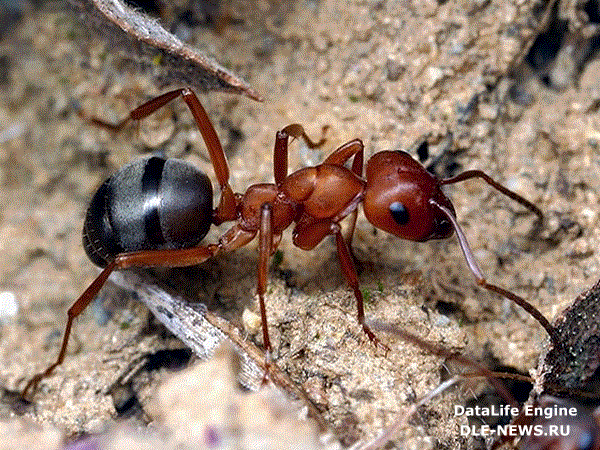 Муравей
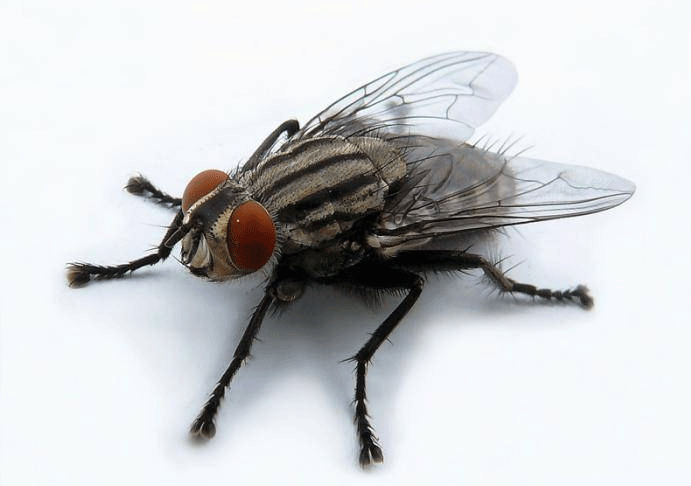 Муха